Creating a Classwebsite
How? and Why?
GSU/TQP Technology PLC 
July 2014
Tamara and Heather
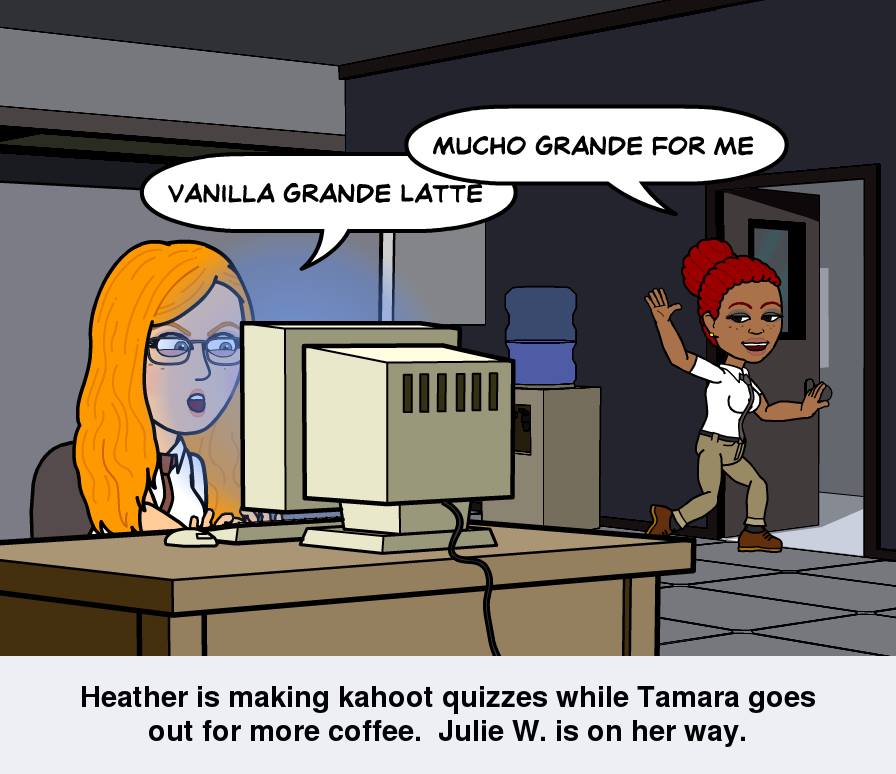 District 147, 
Harvey, Illinois
Washington Elementary 

85% low income 
K-5th School

3rd Grade Rocks!
Video Clip
bio video
Why...Why not?!
Efficiency
Communication
Experience
Resources
Standards
Why?.....Why NOT!
Efficiency
Teachers
Planning Time
Behavior Tool
Saves trees!
Students/Parents
Navigate Safely
Accountability
Increase time on task
Quick access to classroom 24hr/7days
[Speaker Notes: *Students learn to navigate the class page instead of wasting time searching the internet for correct site. *Teacher creates hyperlinks to quality, safe online resources that students and parents can quickly access and use from home as well.]
Why?.....Why NOT!
Experience
Teachers
Improve your own technology skills
Stay relevant
Students/Parents
Learn to use digital resources
Develop positive “Digital Citizenship”
[Speaker Notes: *Students learn to navigate the class page instead of wasting time searching the internet for correct site. *Teacher creates hyperlinks to quality, safe online resources that students and parents can quickly access and use from home as well.]
Why?.....Why NOT!
Resources
Teachers
Create a digital library of resources
Quick links to textbooks/sites
Post materials/videos for absent students
Students/Parents
Access quality resources anytime
Access to “flip” videos for learning extension
Parents can learn too!
[Speaker Notes: “1 stop shopping”  Everything at your fingertips 24/7.]
Why?.....Why NOT!
Communication
Teachers
Quickly post school to home info
“I didn’t know we had homework!”  (Did you check the website?)
Students/Parents
Access to classroom info 24/7
Easy link to email teachers
Interact/collaborate with peers
[Speaker Notes: School to home, home to school...But also interacting in a more global sense with book buddies/pen pals.  Check out “Epals” for a collaborative project with another class.]
Communication
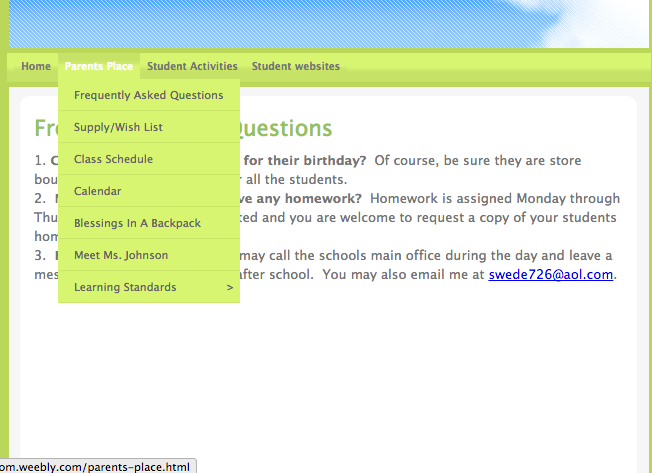 School/Home
Stay connected
students
parents
Student/Student
“Pen Pals”
“Book Buddies”
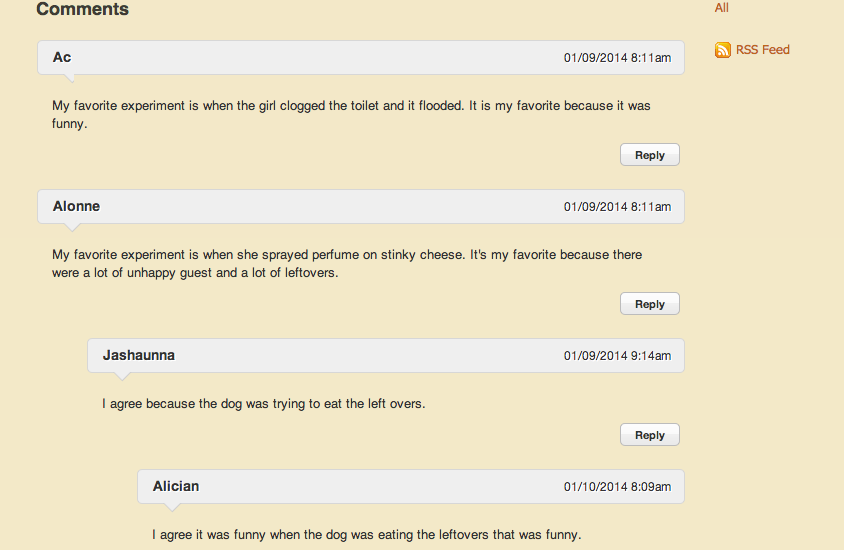 [Speaker Notes: Communication:
*Increase school to home communication-publish class newsletters, have an informative parent page, add a blog or contact box so parents can email you from your page.
*Student to student communication through blogs.  Think “Pen Pals” or Book Buddies”.]
Common Core Standards
Why?....Why NOT!
CCSS.ELA-Literacy.W.K.6 With guidance and support from adults…..digital tools to produce and publish writing, including in collaboration with peers
CCSS.ELA-Literacy.W.3.6 With guidance and support from adults, use technology to produce and publish writing (using keyboarding skills) as well as to interact and collaborate with others.
CCSS.ELA-Literacy.CCRA.W.6.6 Use technology, including the Internet, to produce and publish writing and to interact and collaborate with others.
CCSS.ELA-Literacy.W.9-10.6 Use technology, including the Internet, to produce, publish, and update individual or shared writing products…..
Share, Share, Share
Common Core
Family
Teacher Collaboration
Student Collaboration
[Speaker Notes: Share, share, share!:
	*State standards require students publish writing. *Family can see what’s happening at school and stay connected.]
Class Site: High School
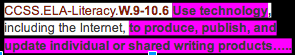 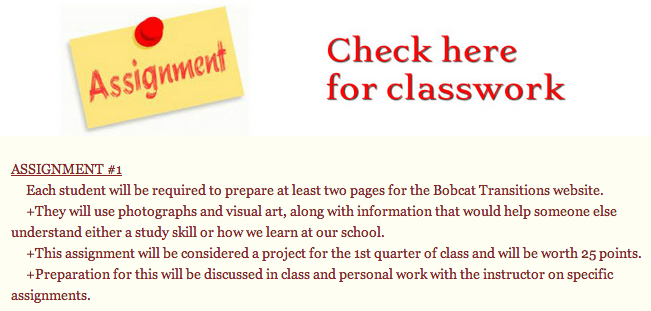 [Speaker Notes: Example of taking state standard and creating a website based assignment that is graded on a rubric.  High school example.]
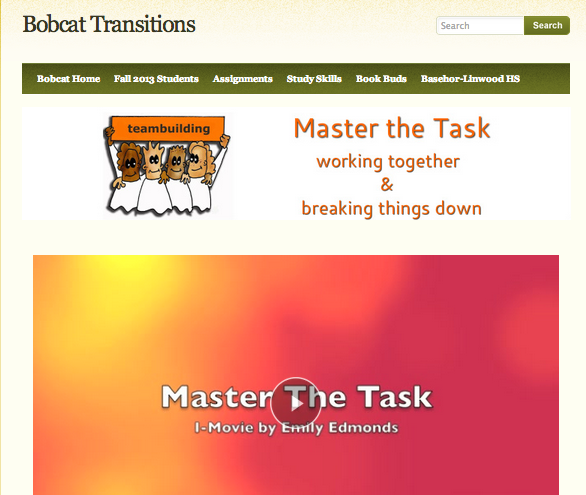 Class Example
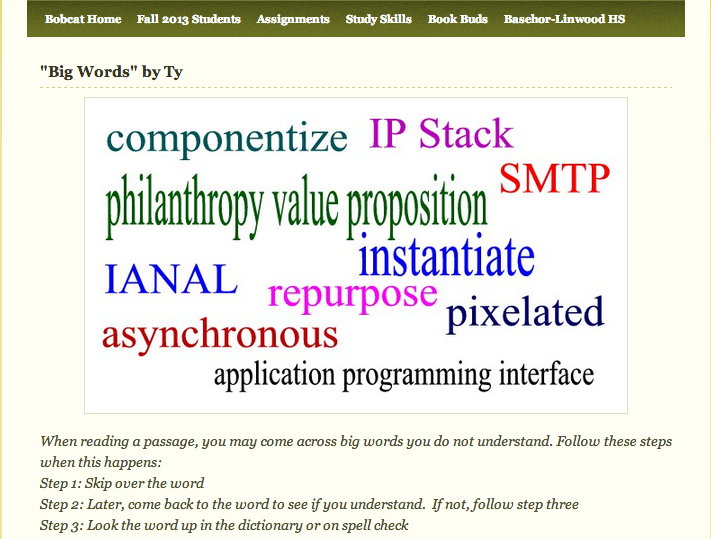 Class Example
Website Purpose
Content
Class
Student
[Speaker Notes: Three purposes for an ed site.]
Class Website: Ms. Berrian
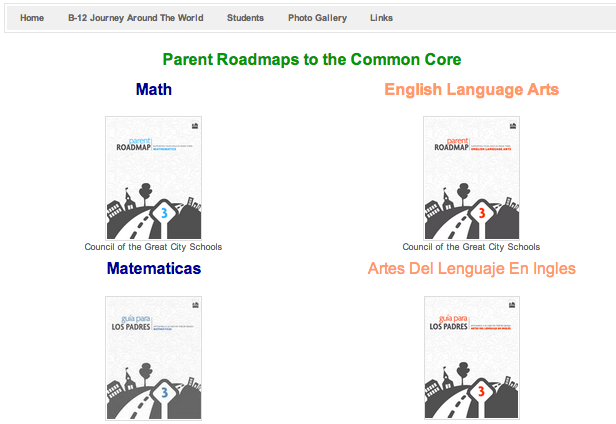 Bilingual Parent Resources
Class Website: Ms. Berrian
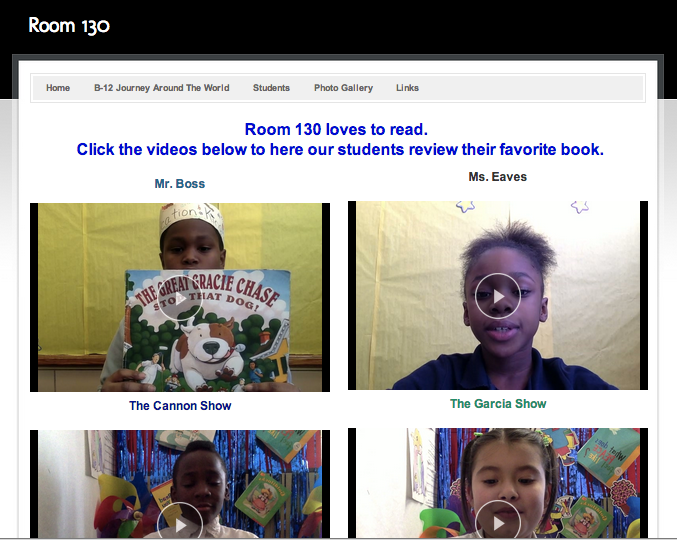 Student created 
Video Book Reviews
Content Specific
Content Specific Sites
ussymbol.weebly.com
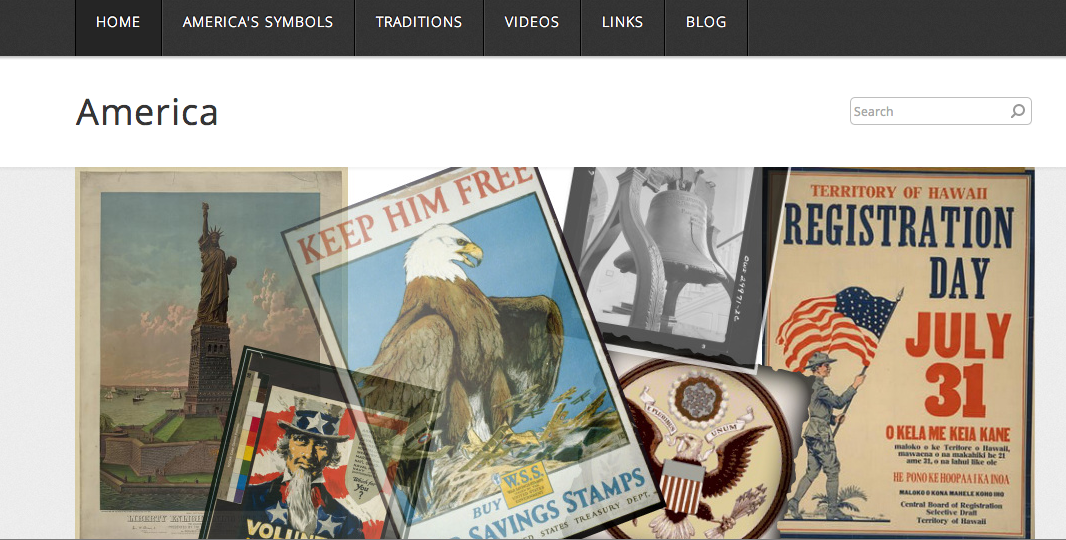 [Speaker Notes: My first content site was Frida Kaolo biography project for Alyssa High School. We created this for summer school but elaborated when we had journey around the world theme.]
Content Specific
summerschoolexpress
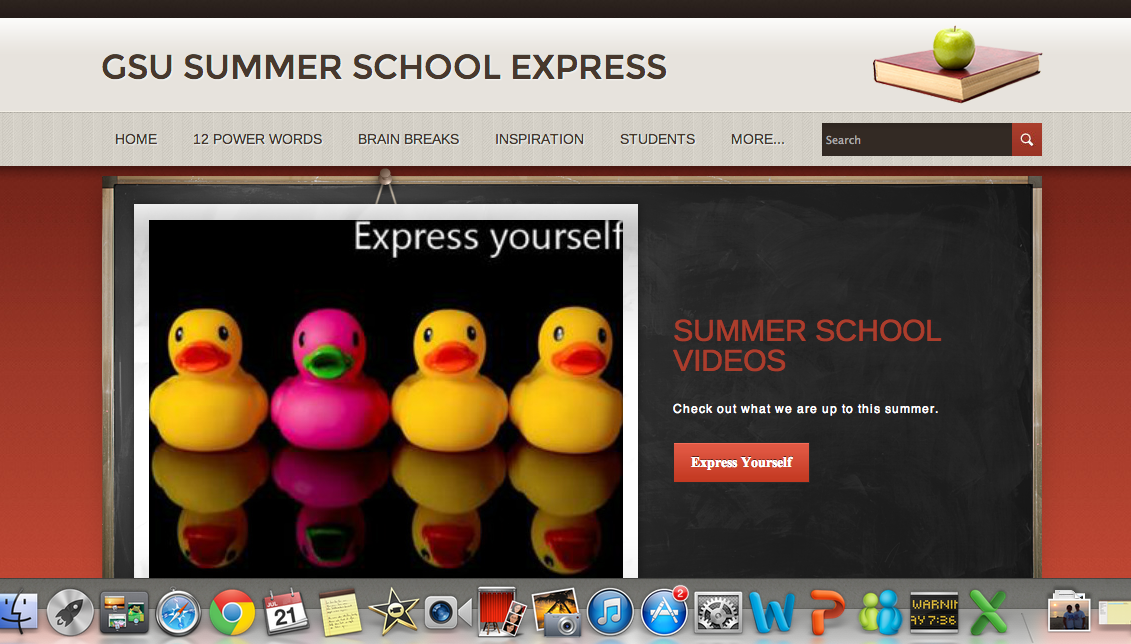 Content Specific
Black History Month
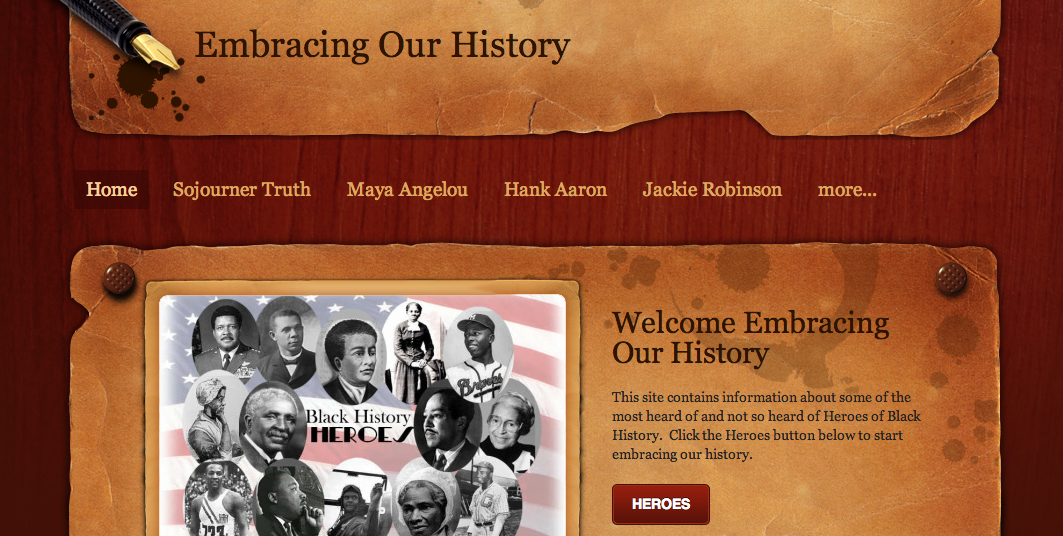 [Speaker Notes: Students are going to be assigned a person and they will add their research to the site.]
Sports/Organizations
Bobcat Powerlifting
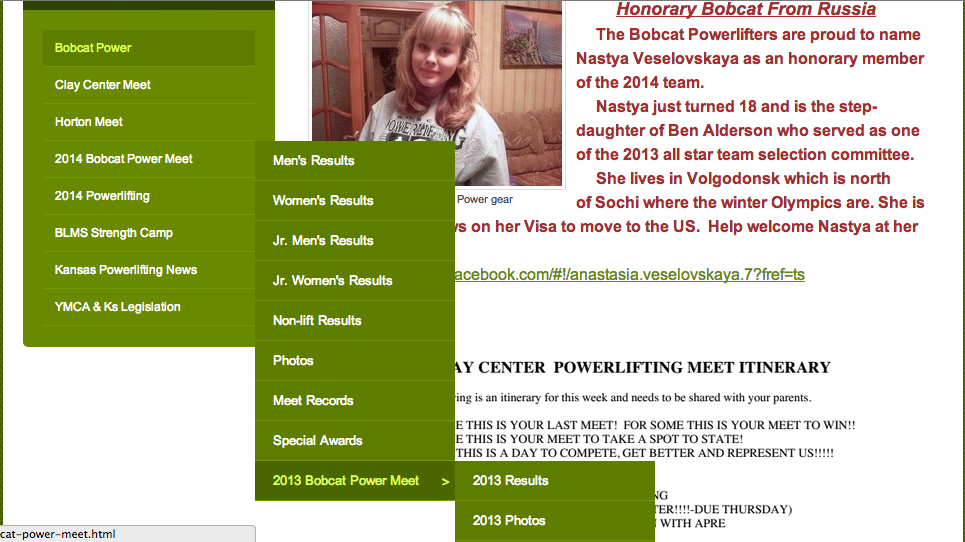 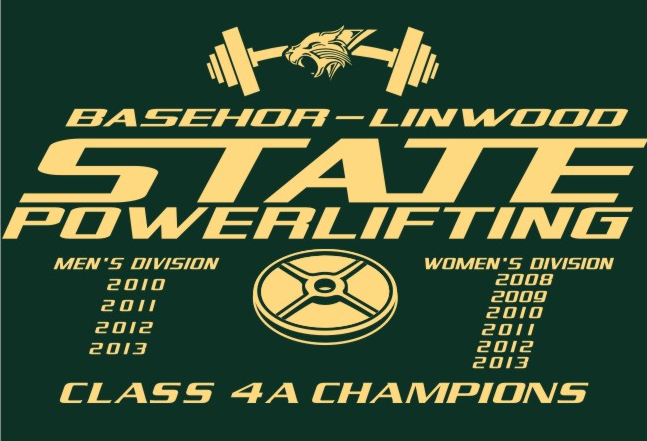 [Speaker Notes: You can create a site specific to organizations at your school: cheer team, mathletes, Book of the month, Monarch books.  This site has become a premiere site for powerlifting because it just didn’t exist before.  Over 200 to 300 hits a day.]
Brainiacs
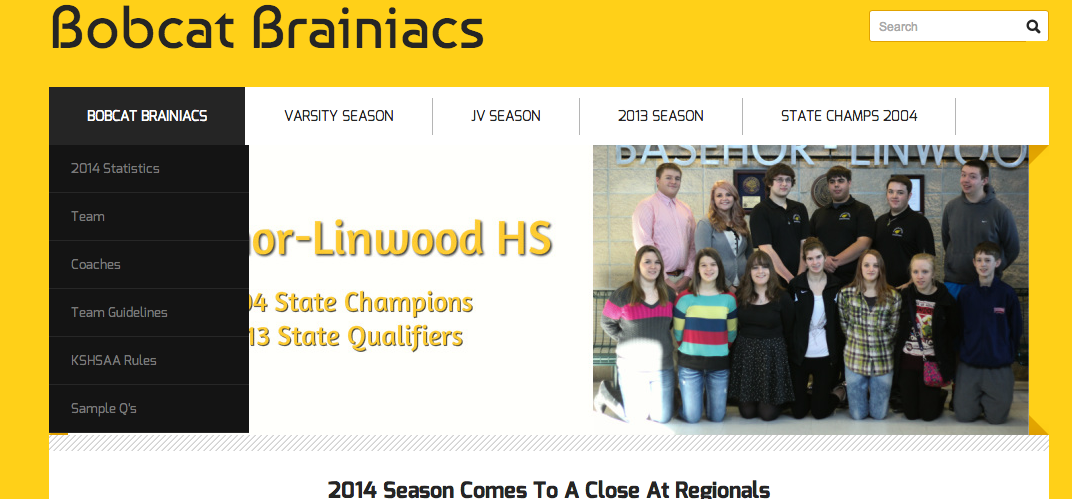 [Speaker Notes: Example of organization site.  This teacher post quiz material, practice tests on this site.]
Monarch Award/Book of the Month
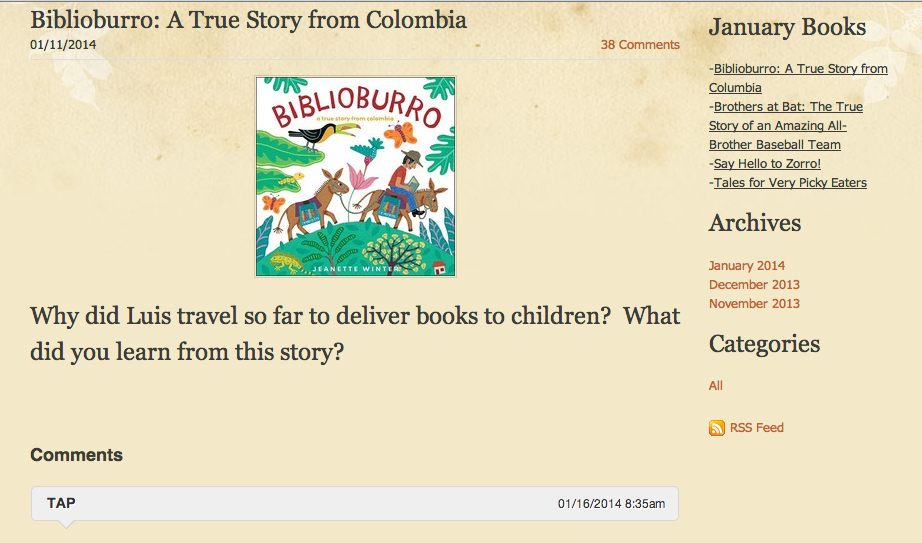 [Speaker Notes: Schoolwide site where students can interact re: book of the month or Monarch award winners.  Students read, respond in writing, and respond to each other in blog.]
Student Website
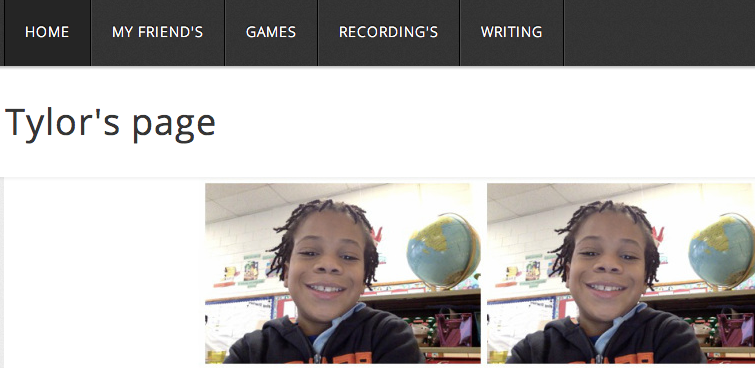 [Speaker Notes: I require specific elements for student sites, examples could be  home, writing, fluency recordings, pictures...]
Student Websites
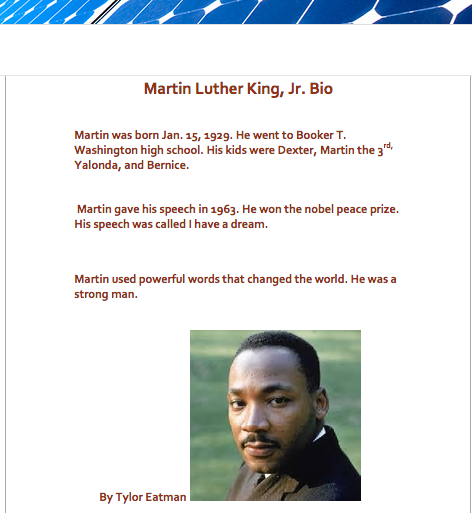 *Students learn website creation
*Publish and share writing
*Express themselves creatively
*Develop 21st century skills
-copy/paste
-insert text box/image
-cite sources
-add video
[Speaker Notes: Example of student writing published to his student website.]
Student Website
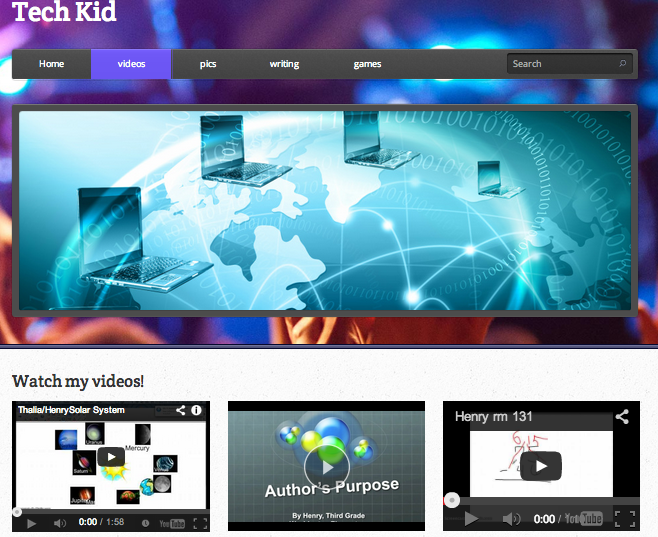 Student Example
[Speaker Notes: Example of how kids want to put as much as possible onto a page.  Henry publishes his tutorial videos on his website.]
Student Sites as a Grade
-Teach website expectations (digital citizenship)
	*never use full name or disclose personal info
-Create guidelines for appropriate content
	*all content should be relevant to teachers requirements
	*no inappropriate content
	*no one wants to see 100 pictures of Beiber/hearts/puppy dogs...
-Demonstrate how to log in/create/add images/add links
-Create a rubric for content and assessment
-Allow access to computer/Ipads during classtime
	*small group/center		*classroom computer sign up
	*computer lab
[Speaker Notes: Not talking to this too much.  Put in for reference?]
How?
Find a site
user friendly
start simple
free
weebly.com
Very user friendly
Free for basics plus 40 student accounts
Easy to manage, add, and edit
[Speaker Notes: Don’t have to show whole video, first couple min if running short of time.]
Resources
weebly.com (Our fave!!) 
wix.com
schoolrack.com
kafafa.com
yola.com
Jimdo.com
snappages.com
webnode.com
webs.com
Notes
Give your website a simple name with no punctuation marks (easier to send kids to)
Learn how to screencapture images to create “buttons” that you can link to a website
Don’t clutter your pages with lots of images and text
	-Use slideshows to show multiple images
	-Try to maintain a consistant theme/colors
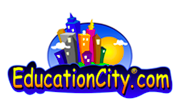 [Speaker Notes: Random notes/thoughts: don’t know if we need them but sticking them somewhere to think about.]
Thanks!!
Find this presentation at:

msjohnsonsroom.weebly.com
room130.weebly.com

Contact us:
urbanedteachers@gmail.com
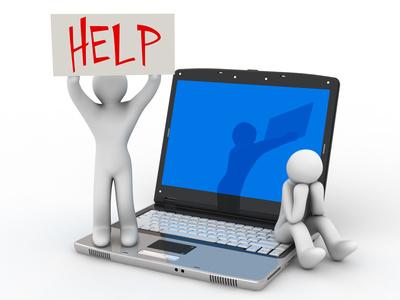 [Speaker Notes: Weebly help video by Heather (in case internet is not working)]